The Internet
Information Tools - Network of Networks
A network of networks
2017-07-14
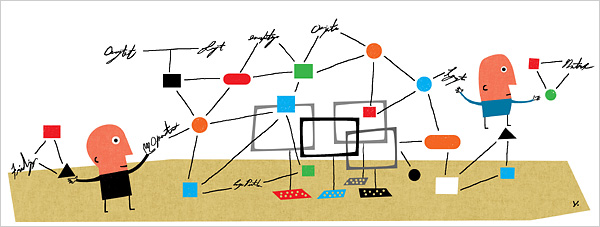 Based on standards
Information Tools - Network of Networks
A network of networks
2017-07-14
Remember the model
Information Tools - Network of Networks
2017-07-14
The TCP/IP Standard Model
Information Tools - Network of Networks
2017-07-14
protocols & standards are key
History ...
A RAND study led to the myth that the ARPANET was somehow related to building a network resistant to nuclear war
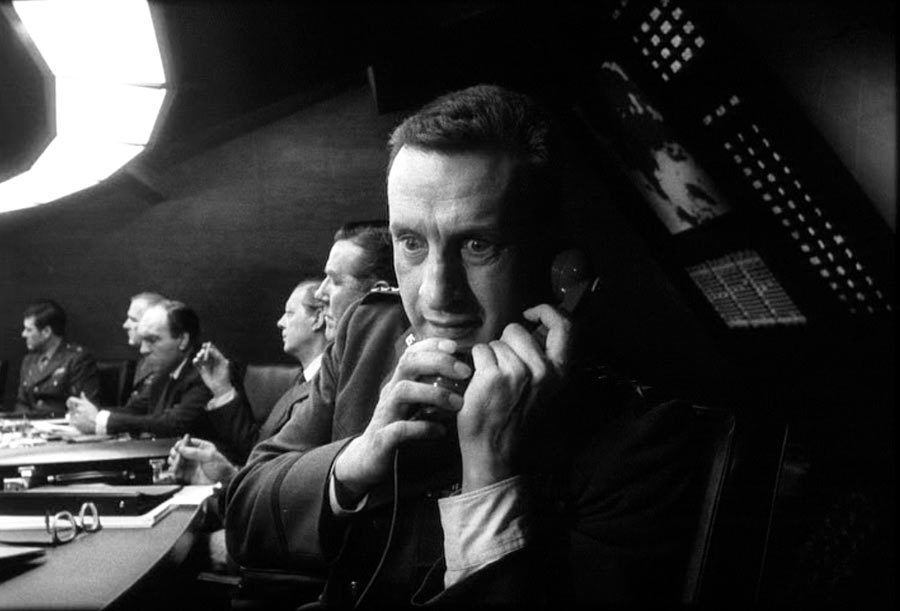 Information Tools - Network of Networks
This was never true of the ARPANET, only the unrelated RAND study on secure voice considered nuclear war.
2017-07-14
However, the later work on Internetting did emphasize robustness and survivability, including the capability to withstand losses of large portions of the underlying networks.
Remember Fort Lee AFS, Virginia?
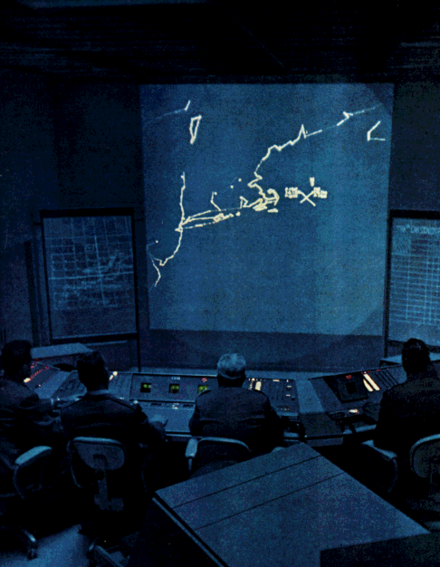 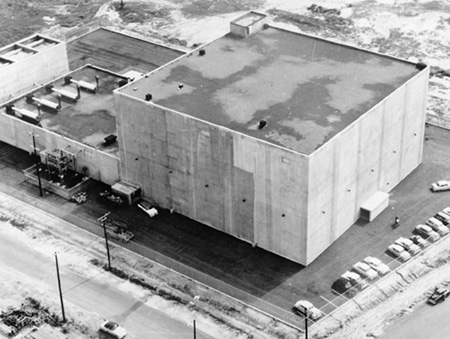 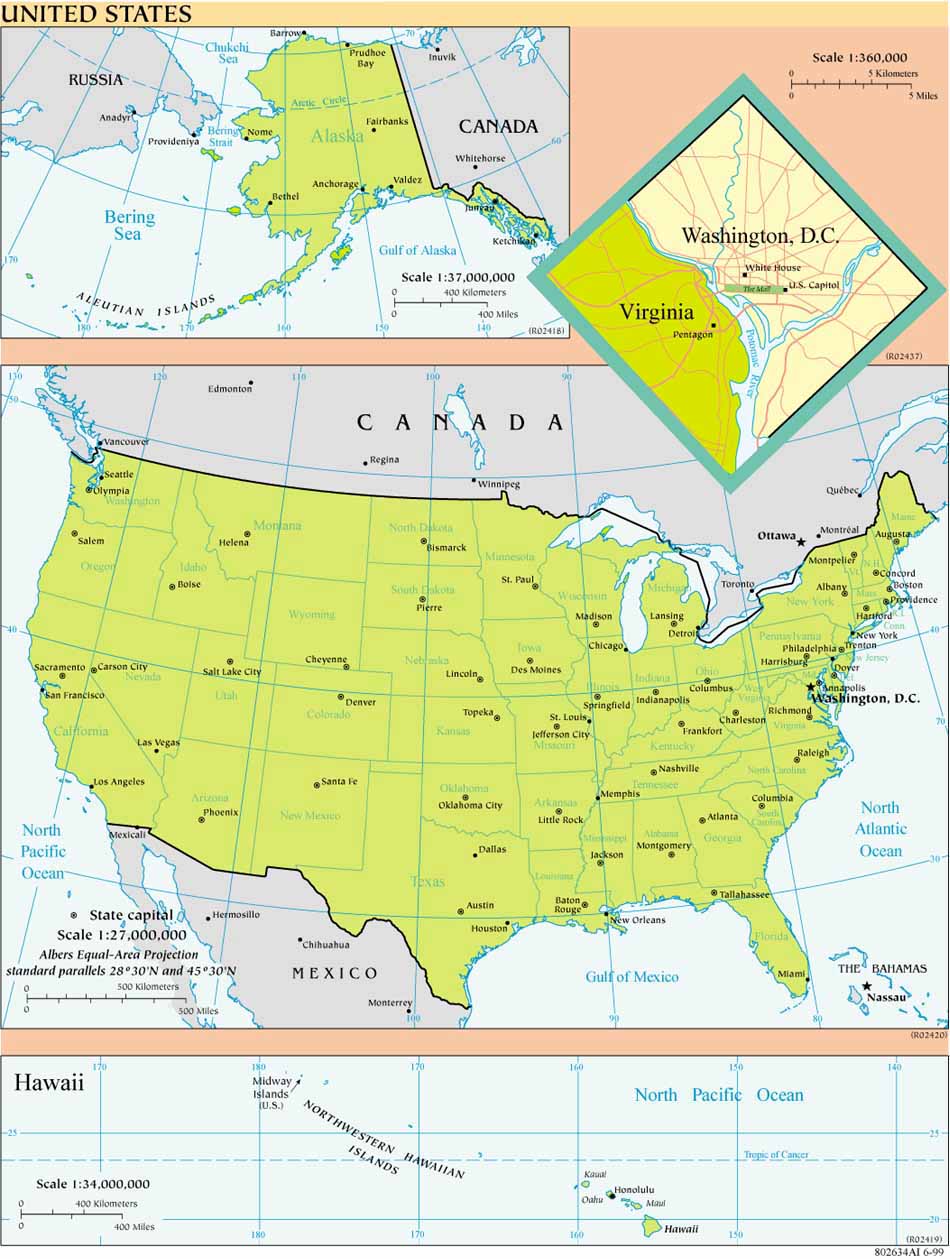 Information Tools - Network of Networks
2017-07-14
life in a SAGE blockhouse
Advanced Research Projects Agency Net
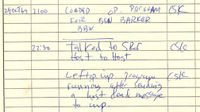 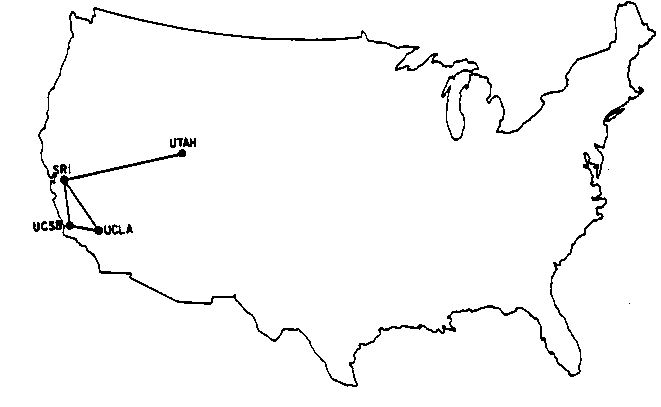 a record of the first message ever sent over the ARPANET; it took place at 10:30PM on October 29, 1969.
ARPA managed (and funded) for 15+ years
Information Tools - Network of Networks
Steady growth - 1972
Information Tools - Network of Networks
2017-07-14
Steady growth - 1977
Information Tools - Network of Networks
2017-07-14
Steady growth - 1980
Information Tools - Network of Networks
2017-07-14
NSF took over - 1986
Give the technology to the masses, 
not just to academia
NSF funded the “backbone” for 7-8 years
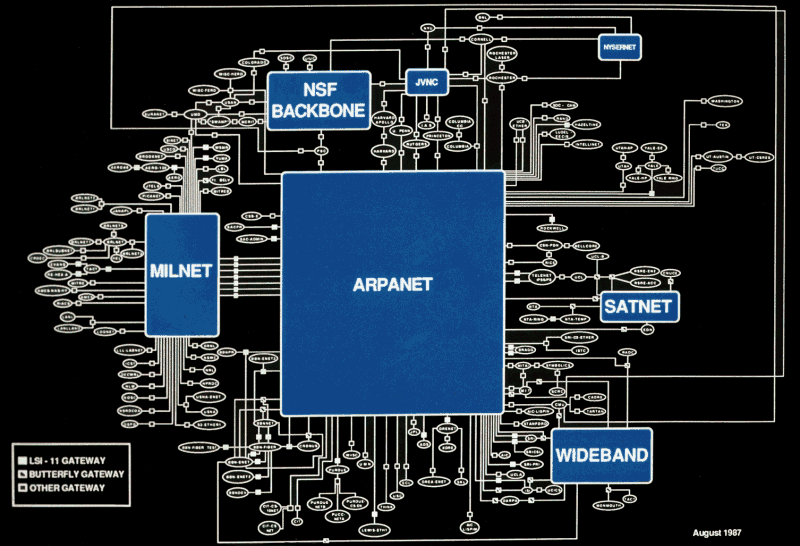 Connectivity proliferated
Information Tools - Network of Networks
2017-07-14
1994 - NSF ceased direct support
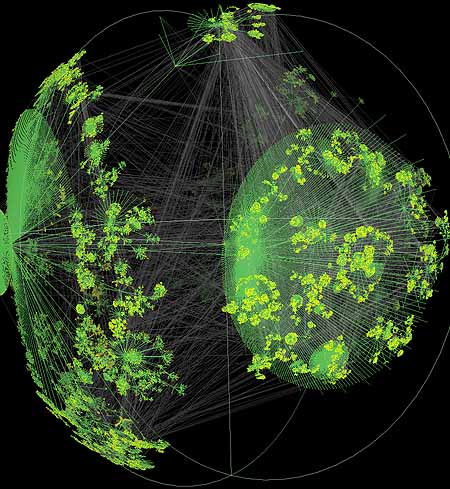 Now funded by “the market”, government, industry
Information Tools - Network of Networks
2017-07-14
Growth 2000-2007
2009 – user growth expanding
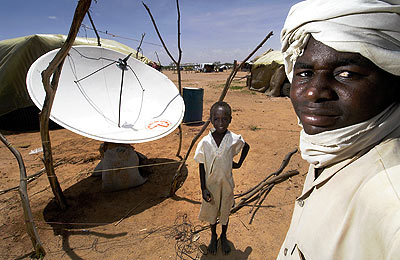 More users in China than in USA
Information Tools - Network of Networks
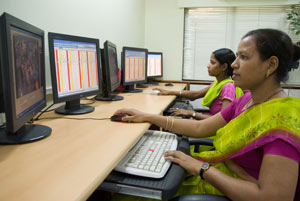 2017-07-14
2009 – user growth expanding
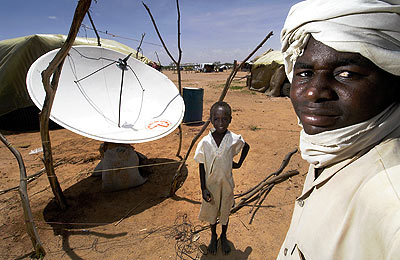 More users in China than in USA
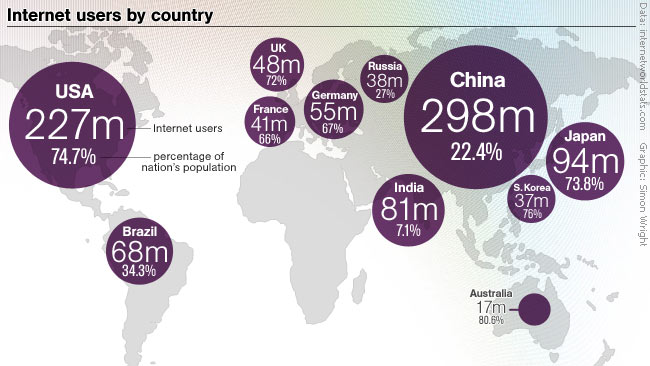 Information Tools - Network of Networks
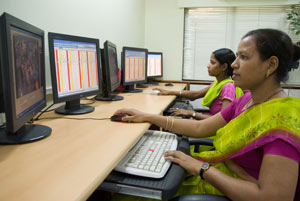 2017-07-14
2009+ – connectivity connects
Almost no limit to usages
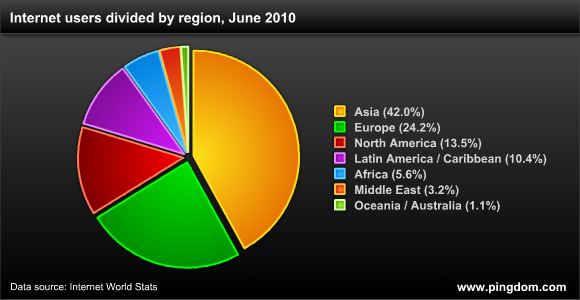 Information Tools - Network of Networks
2017-07-14
2009+ – connectivity connects
Almost no limit to usages
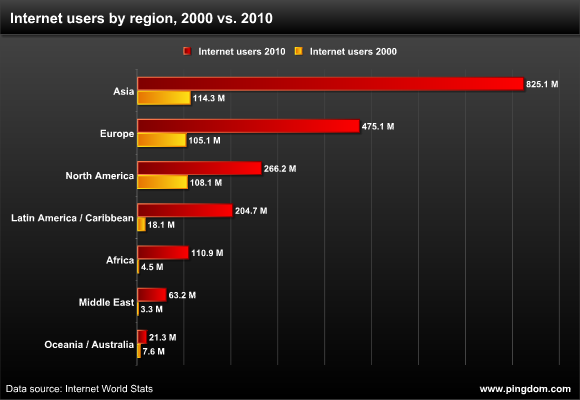 Information Tools - Network of Networks
2017-07-14
2009+ – connectivity connects
Almost no limit to usages
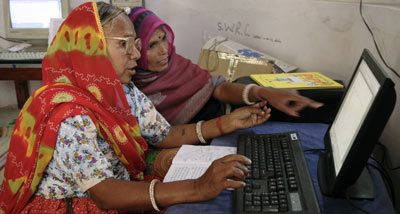 Information Tools - Network of Networks
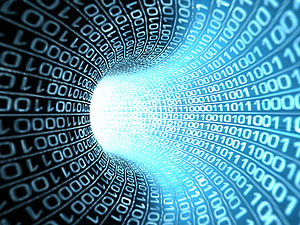 2017-07-14
What’s going on now?
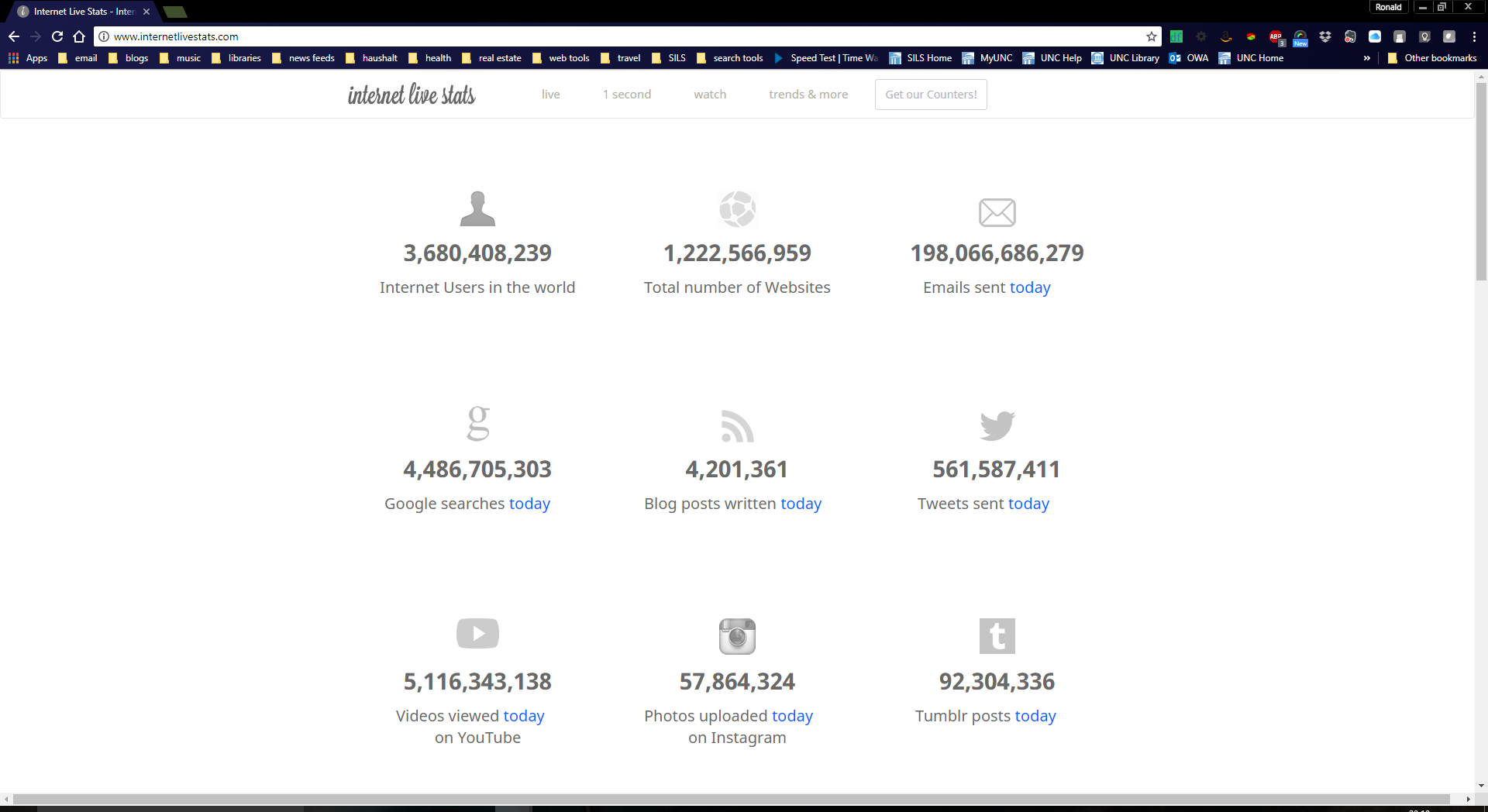 Information Tools - Network of Networks
2017-07-14
What’s going on now? Lots of stuff
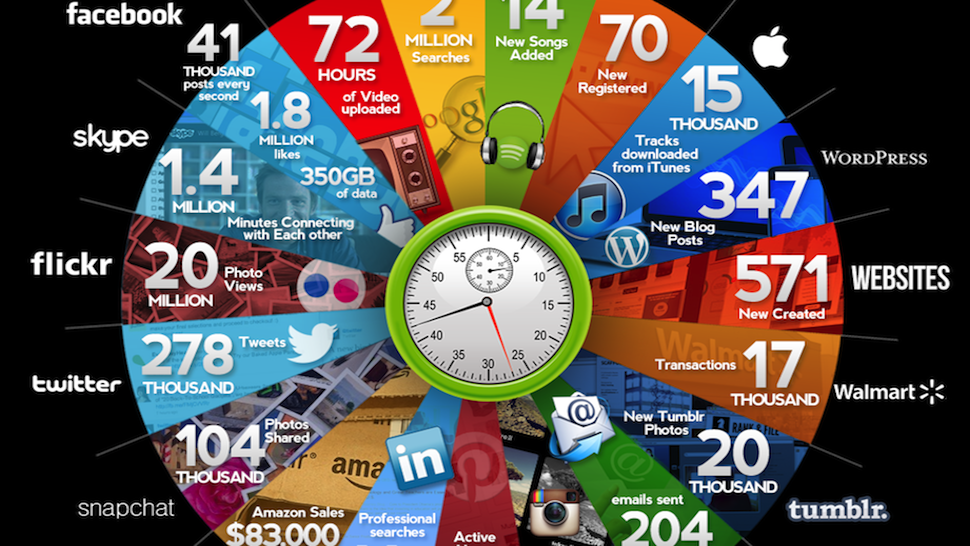 Information Tools - Network of Networks
2017-07-14
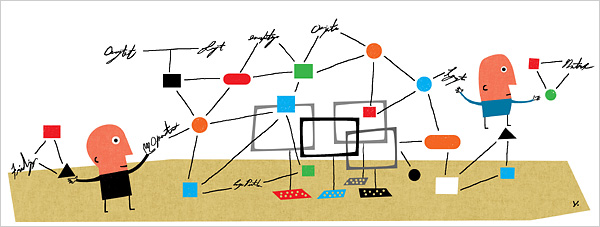 But why did it grow so?
Information Tools - Network of Networks
Access to information through Standards
2017-07-14
Some of these are key
Transport and application layer protocols (i.e. TCP, HTTP, FTP) ensure that the sender and receiver are speaking the same language, and that the communication can be interpreted
Information Tools - Network of Networks
2017-07-14
protocols & standards are key
Servers, again
Servers can be physical computers
Servers can also be software applications
One server (physical computer) can run many servers (software applications) at a time
For example, Isis has several:  
listproc	
web
ftp
mail
address book
Information Tools - Network of Networks
2017-07-14
Servers, again – over time
Servers can be physical computers
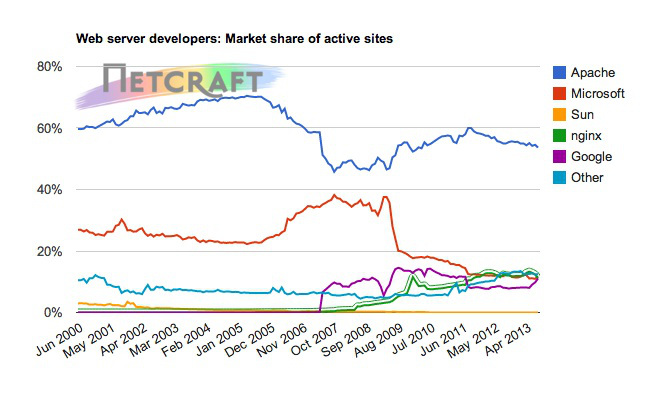 Information Tools - Network of Networks
2017-07-14
Servers, again
Servers can be physical computers
One of Google’s server farms
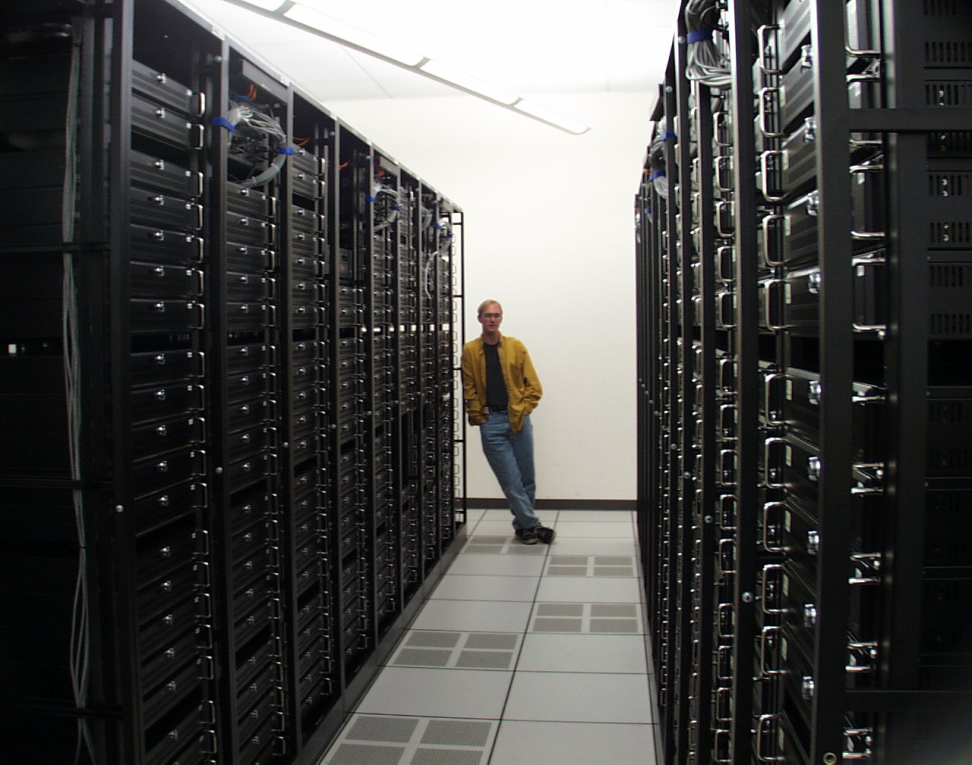 Information Tools - Network of Networks
2017-07-14
Servers, again
Servers can be physical computers
One of Google’s server farms
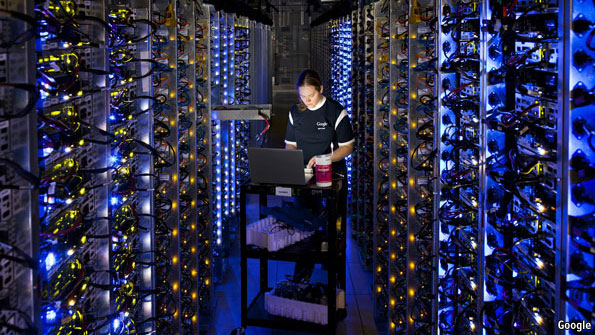 Information Tools - Network of Networks
2017-07-14
How does the host application know when the data being received is for it?
Ports
Each software server listens on a different ‘port’
Some common ports are:
web (80)
FTP (20,21)
telnet (23)
smtp (25)
Information Tools - Network of Networks
The combination of IP address and port number dictates where the data goes
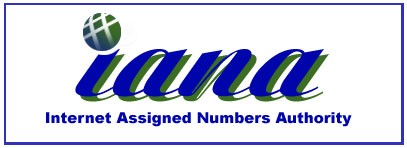 2017-07-14
Who assigns ports?
Clients, again
For any given application, there can be many clients
People are more familiar with clients, since they interface with them directly
Examples of clients are:
browsers
FTP clients
Email clients
Information Tools - Network of Networks
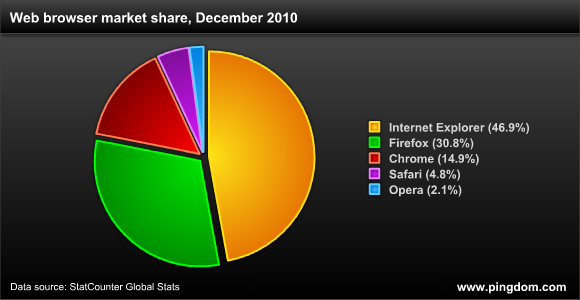 2017-07-14
Clients, again
For any given application, there can be many clients
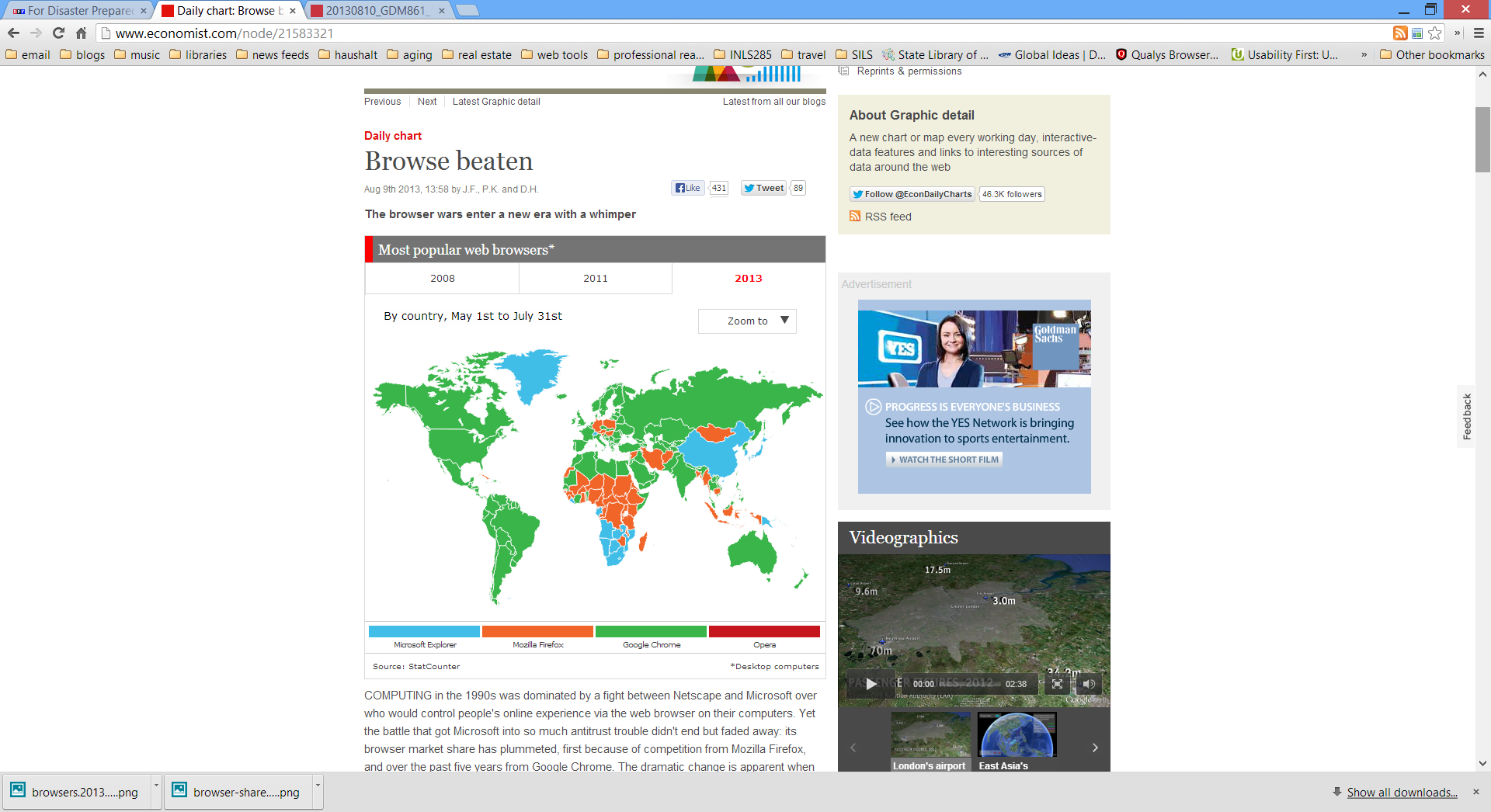 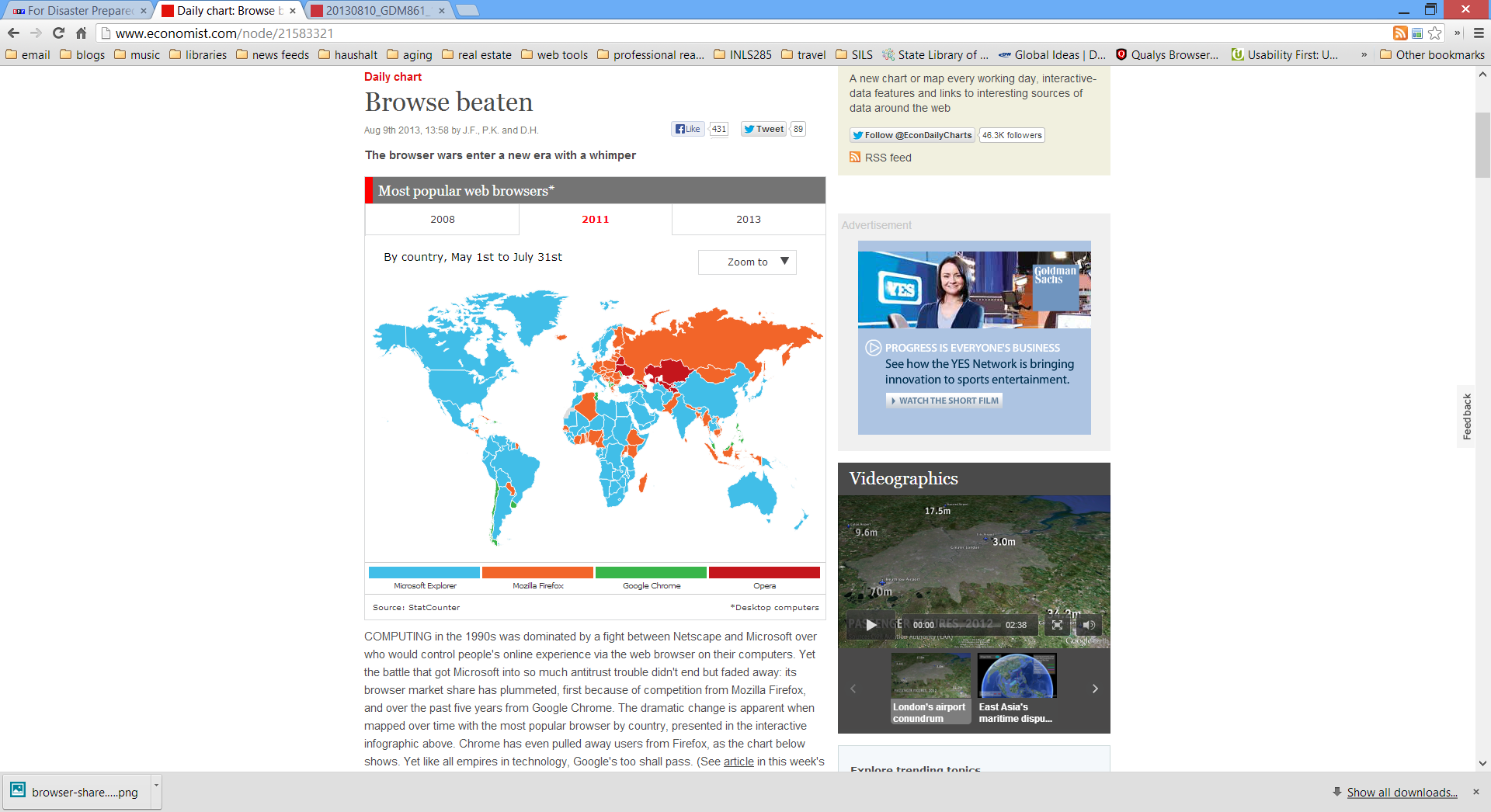 People are more familiar with clients, since they interface with them directly
Examples of clients are:
browsers
FTP clients
Email clients
Information Tools - Network of Networks
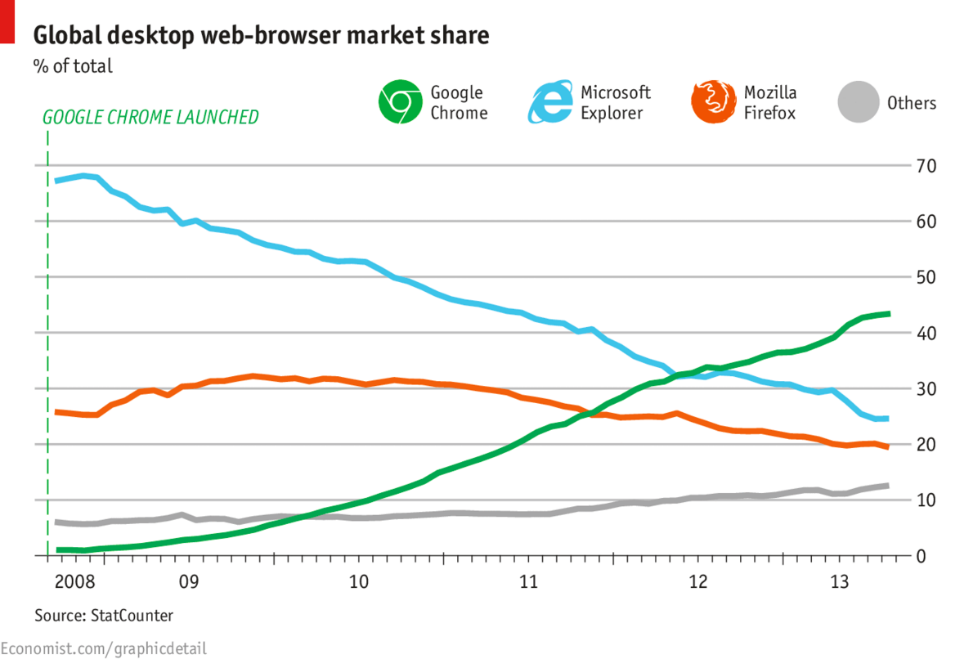 2017-07-14
Clients, again
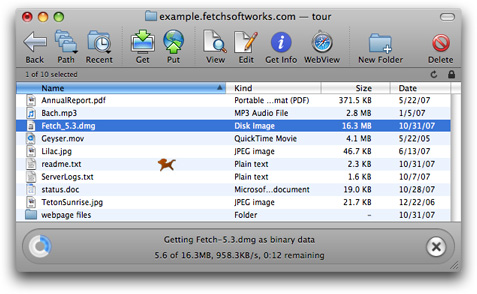 For any given application, there can be many clients
People are more familiar with clients, since they interface with them directly
Examples of clients are:
browsers
FTP clients
Email clients
Information Tools - Network of Networks
2017-07-14
Clients, again
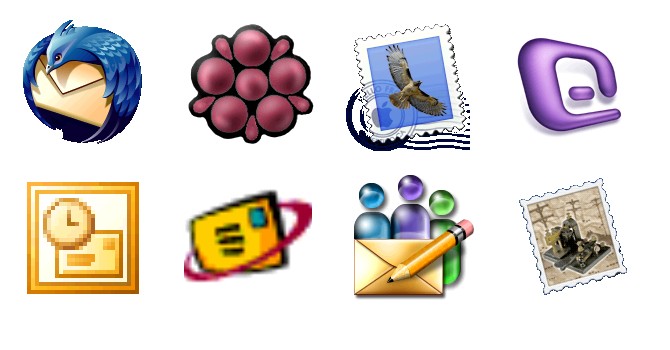 For any given application, there can be many clients
People are more familiar with clients, since they interface with them directly
Examples of clients are:
browsers
FTP clients
Email clients
Information Tools - Network of Networks
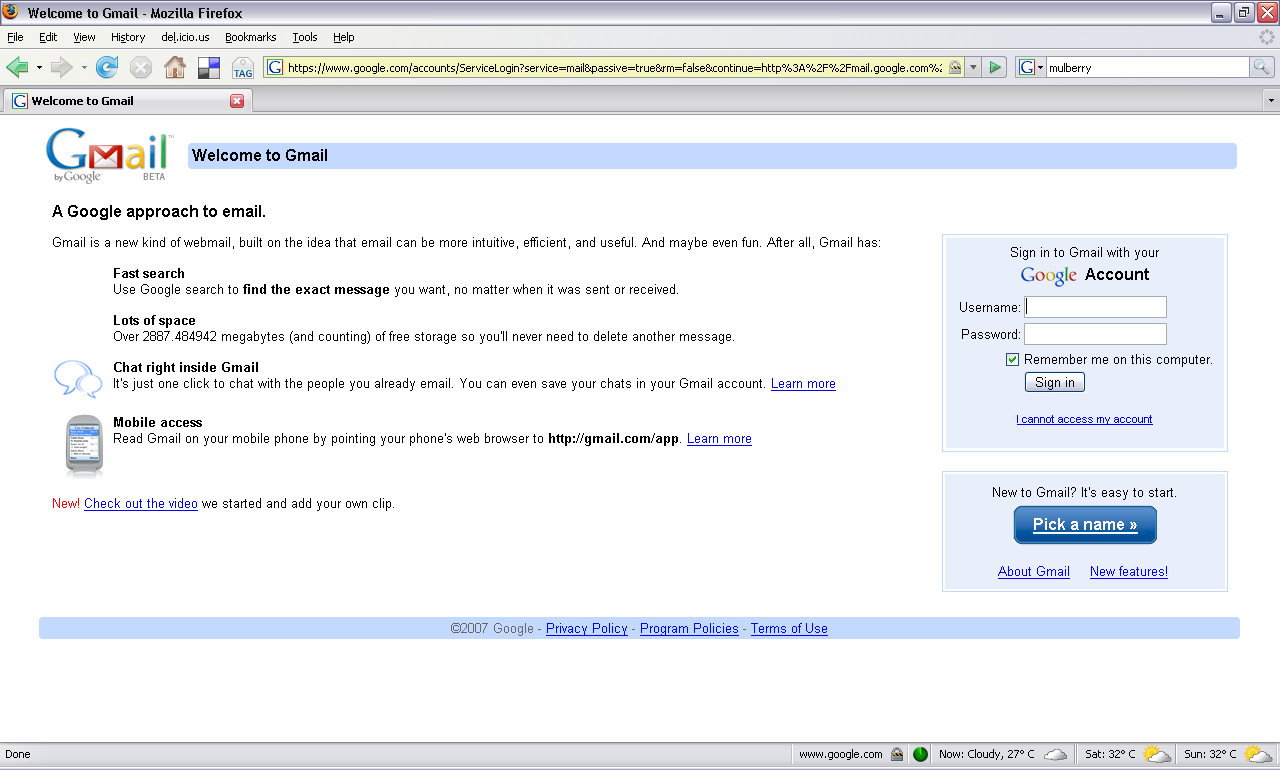 2017-07-14
Let’s use the web as an example
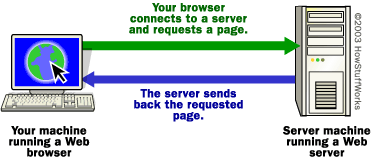 The client (your web browser) sends a request for a URL to a server
The server finds the requested page and sends it back to the client
The protocol used is called HTTP (HyperText Transfer Protocol)
Information Tools - Network of Networks
Many different types of clients, and many different types of servers, but all work the same
2017-07-14
How do you know what to ask for?
Information Tools - Network of Networks
there is only one Web naming/addressing technology: URIs.
Uniform Resource Identifiers (URIs, aka URLs) are short strings that identify resources in the web: documents, images, downloadable files, services, electronic mailboxes, and other resources.
According to the W3C
2017-07-14
Anatomy of a URL [Uniform  or Universal Resource Locator]
Protocol
Host port name
Domain name
Item requested
~onyen/pwd
unc.edu/
http://
www.
Fully qualified hostname
http://www.unc.edu/~onyen/pwd
Information Tools - Network of Networks
2017-07-14
URLs go to file locations: IP addresses go to servers
Host port name
Item requested
~onyen/pwd
http://www.unc.edu/~onyen/pwd
Information Tools - Network of Networks
Host IP address
http://193.145.50.56
2017-07-14
The alternate site for Information Visualization is in Spanish. The server will return this default root page when a request is made by IP address. A URL allows the client to request a specific page on the server, such as the English version.
Anatomy of a URL [Uniform  or Universal Resource Locator]
Protocol
Host port name
Domain name
Item requested
http://
opal.ils.
unc.edu/
~onyen/pwd
Fully qualified hostname
http://opal.ils.unc.edu/~onyen/pwd
Information Tools - Network of Networks
2017-07-14
But how does one find that name on the Internet?
Domain Name System
an Internet service that translates domain names into IP addresses. 
Because domain names are alphabetic, they're easier to remember. 
The Internet however, is really based on IP addresses. 
Every time you use a domain name, therefore, a DNS service must translate the name into the corresponding IP address.
Information Tools - Network of Networks
2017-07-14
The DNS system is, in fact, its own network. 
If one DNS server doesn't know how to translate a particular domain name, it asks another one, and so on, until the correct IP address is returned.
Naming vs. Addressing
129.86.8.90
129.86.8.91
Alice.com
Information Tools - Network of Networks
Bob.edu
2017-07-14
Names are tied to IP addresses
How does Alice find Bob?
129.86.8.90
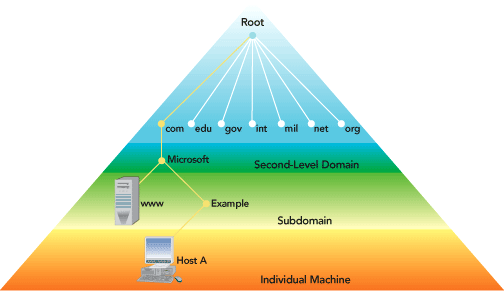 129.86.8.91
“Bob.edu” is a name, not an address – the address could be: “152.2.81.1”
An Internet Address is
4 byte (32 bit) number
4 billion hosts possible (in theory, but...)
Alice.com
Information Tools - Network of Networks
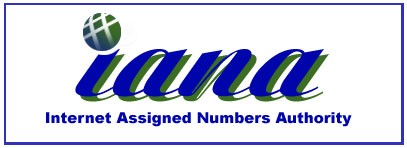 Bob.edu
Doled out by Internet Assigned Numbers Authority
ensures “adjacency”, no clashes
2017-07-14
Names are tied to IP addresses
Why Names?
One could use 207.46.130.149 instead of  www.microsoft.com…
IP addresses for configurability and administrative control, 
but names for human memory
Information Tools - Network of Networks
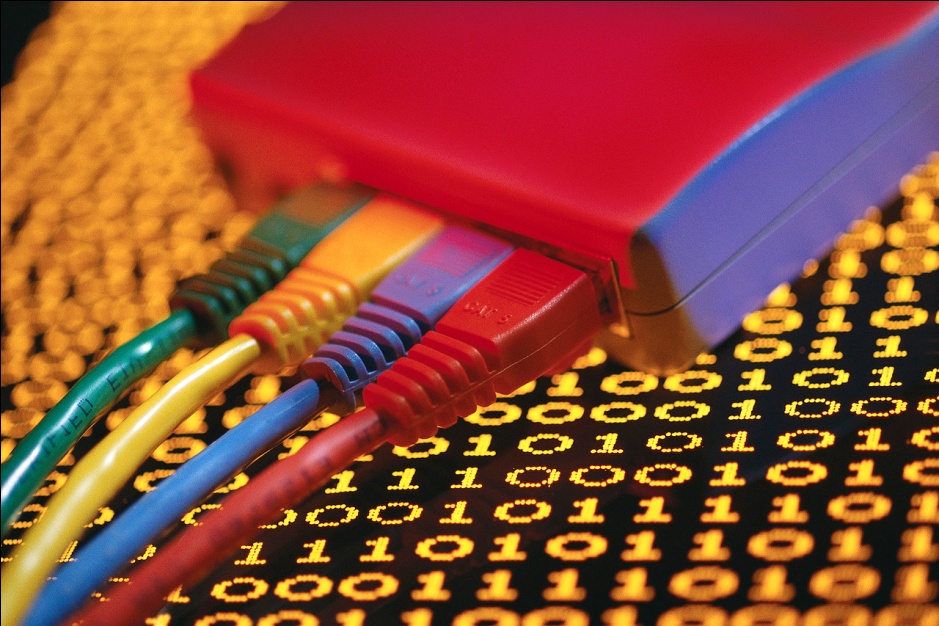 2017-07-14
To connect the two, we use …
The Domain Name System (DNS)
Interspersed all over the internet are specialized servers that translate names into IP addresses
A DNS server stores the name/address pair
Bob.edu is a domain name
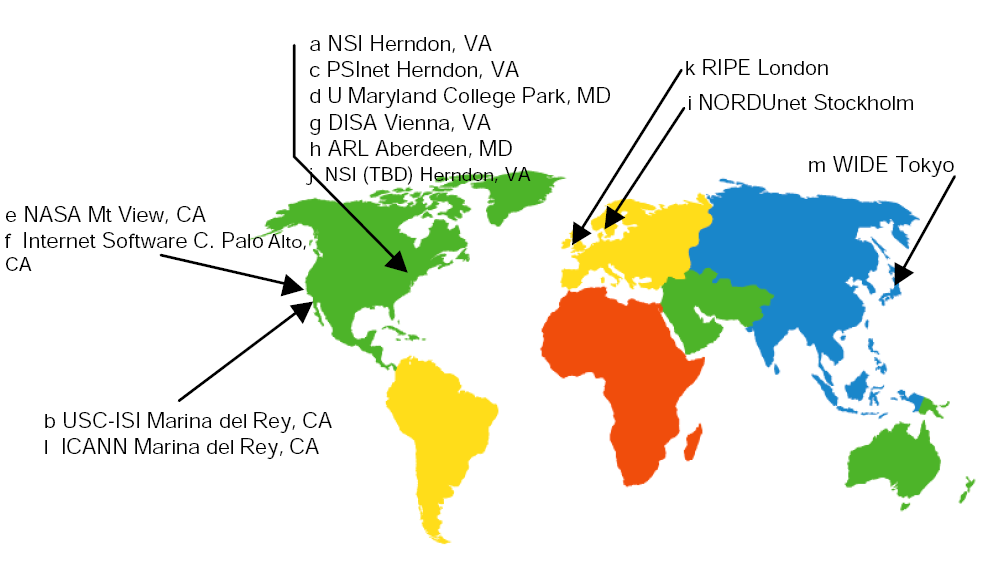 Information Tools - Network of Networks
2017-07-14
Domain Name System is hierarchical
DNS Example
Specificity
Most
Least
opal.ils.unc.edu
Information Tools - Network of Networks
Host name
Top Level Domain
2017-07-14
A Sample DNS Hierarchy
edu
Admin zones
unc
virginia
cs
ils
its
ruby
...
...
...
denali
opal
opal.ils.unc.edu
Information Tools - Network of Networks
2017-07-14
The Top level DNS hierarchy
Information Tools - Network of Networks
2017-07-14
Let’s see how it works
129.86.8.90
129.86.8.91
Alice.com
Information Tools - Network of Networks
Bob.edu
2017-07-14
Names are tied to IP addresses
Suppose Alice talks to Bob ...
Alice creates a message on his clientand then the TCP/IP system looks for a
Hi, Bob, what’s up?
Domain Name Server
Alice.com
Information Tools - Network of Networks
Bob.edu
2017-07-14
Name Resolution in DNS
DNS Server
1. Resolve Name
TCP/IP
Alice’s computer
Bob.edu??
Information Tools - Network of Networks
Alice.comBob.edu
2. Send Message
Hi, Bob, what’s up?
2017-07-14
Hi, B
ob
, W
hat’
s up?
Another explanation
To 129.86.8.90
Name Resolution in DNStwo other schematics
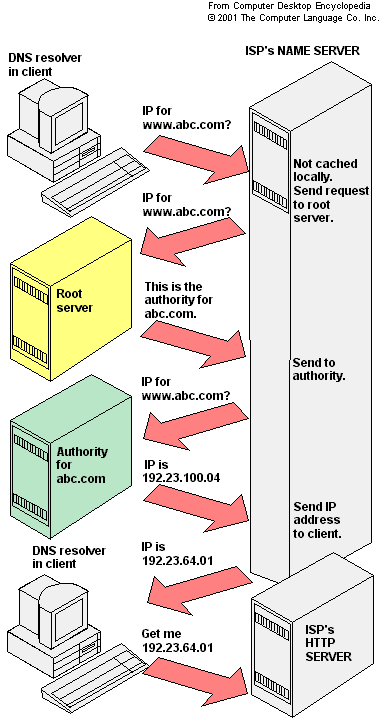 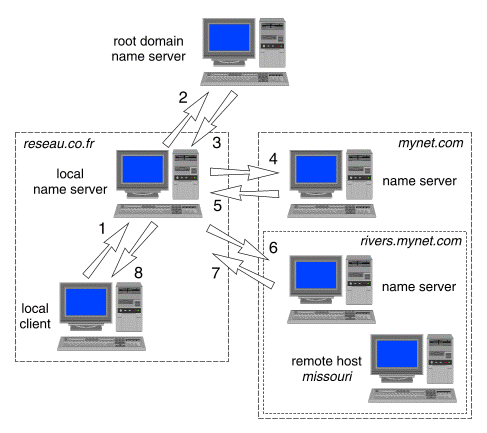 Information Tools - Network of Networks
2017-07-14
Another explanation
How do we find these servers and these locations?
We can use our tools, such as traceroute
Either using Unix tools on our server
Information Tools - Network of Networks
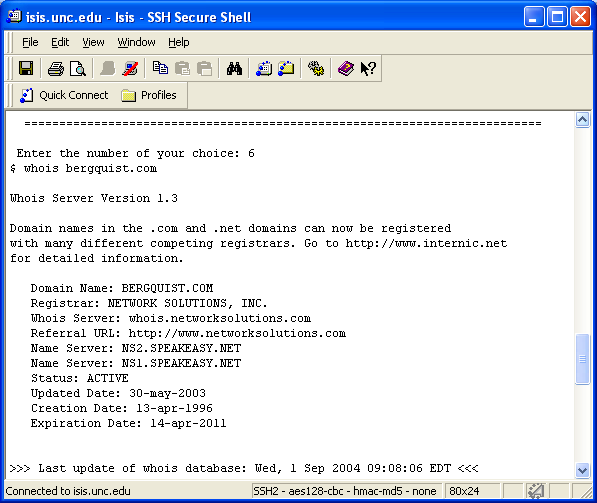 2017-07-14
How do we find these servers and who is behind these locations?
We can use our tools, such as
whois
traceroute
or web based tools
Information Tools - Network of Networks
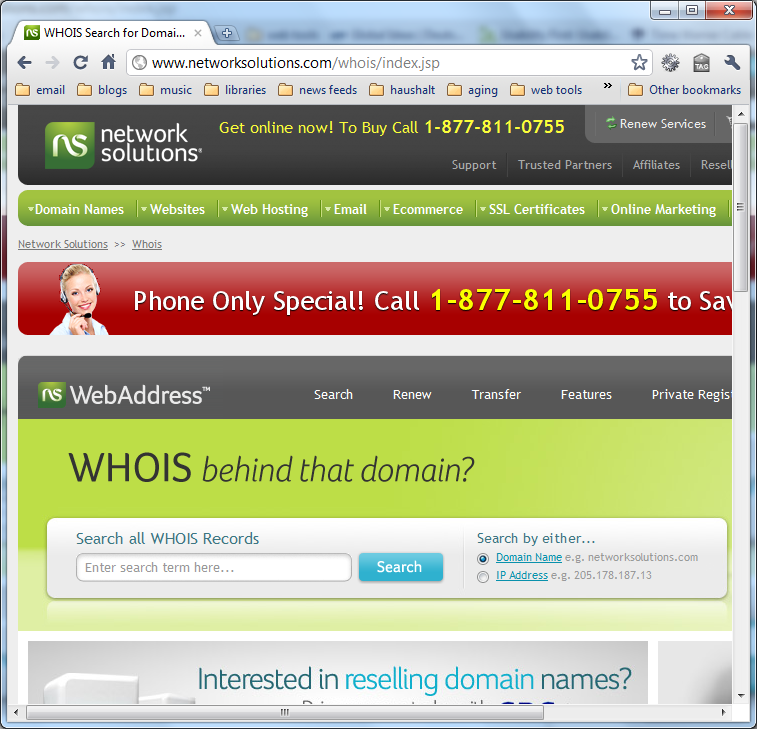 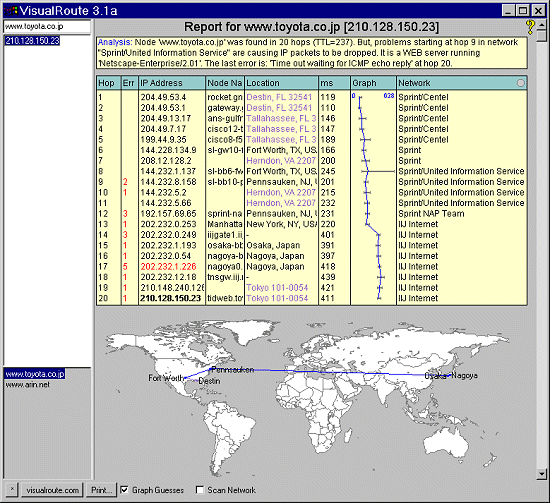 2017-07-14
but that’s for you to try out
Information Tools - Network of Networks
On your own
2017-07-14